Anger, Hostility and Aggression
Anger
Anger, a normal human emotion, is a strong, uncomfortable, emotional response to a real or perceived provocation. Anger results when a person is frustrated, hurt, or afraid. 
Handled appropriately and expressed assertively, anger can be a positive force that helps a person to resolve conflicts, solve problems, and make decisions. 
Anger energizes the body physically for self-defense, when needed, by activating the “fight-or-flight” response mechanisms of the sympathetic nervous system. When expressed inappropriately or suppressed, however, anger can cause physical or emotional problems or interfere with relationships.
Hostility
Hostility, also called verbal aggression, is an emotion expressed through verbal abuse, lack of cooperation, violation of rules or norms, or threatening behavior. 
A person may express hostility when he or she feels threatened or powerless. 
Hostile behavior is intended to intimidate or cause emotional harm to another, and it can lead to physical aggression. 
Physical aggression is behavior in which a person attacks or injures another person or that involves destruction of property. 
Both verbal and physical aggression are meant to harm or punish another person or to force someone into compliance. Some clients with psychiatric disorders display hostile or physically aggressive behavior that represents a challenge to nurses and other staff members.
Anger
Although anger is normal, it often is perceived as a negative feeling. Many people are not comfortable expressing anger directly. Nevertheless, anger can be a normal and healthy reaction when situations or circumstances are unfair or unjust, personal rights are not respected, or realistic expectations are not met. 
If the person can express his or her anger assertively, problem-solving or conflict resolution is possible.
Anger
Anger becomes negative when the person denies it, suppresses it, or expresses it inappropriately. A person may deny or suppress (i.e., hold in) angry feelings if he or she is uncomfortable expressing anger. 
Possible consequences are physical problems such as migraine headaches, ulcers, or coronary artery disease and emotional problems such as depression and low self-esteem.
Anger
Anger that is expressed inappropriately can lead to hostility and aggression. 
The nurse can help clients express anger appropriately by serving as a model and by roleplaying assertive communication techniques. Assertive communication uses “I” statements that express feelings and are specific to the situation, for example, “I feel angry when you interrupt me,” or “I am angry that you changed the work schedule without talking to me.” Statements such as these allow appropriate expression of anger and can lead to productive problem-solving discussions and reduced anger.
Anger
Some people try to express their angry feelings by engaging in aggressive but safe activities such as hitting a punching bag or yelling. Such activities, called catharsis, are supposed to provide a release for anger. However, catharsis can increase rather than alleviate angry feelings. Therefore, cathartic activities may be contraindicated for angry clients. 
Activities that are not aggressive, such as walking or talking with another person, are more likely to be effective in decreasing anger.
Anger
Anger suppression is especially common in women, who have been socialized to maintain and enhance relationships with others and to avoid the expression of so-called negative or unfeminine emotions such as anger. 
Women’s anger often results when people deny their powers or resources, treat them unjustly, or behave irresponsibly toward them. 
School-age girls report experiences of disrespect, dismissal, and denial of the right to express anger. The offenders are not strangers, but are usually their closest intimates. Manifestations of anger suppression through somatic complaints and psychological problems are more common among women than men. 
Women must recognize that anger awareness and expression are necessary for their growth and development.
Hostility and Aggression
Hostile and aggressive behavior can be sudden and unexpected. Often, however, stages or phases can be identified in aggressive incidents: a triggering phase (incident or situation that initiates an aggressive response), an escalation phase, a crisis phase, a recovery phase, and a postcrisis phase.
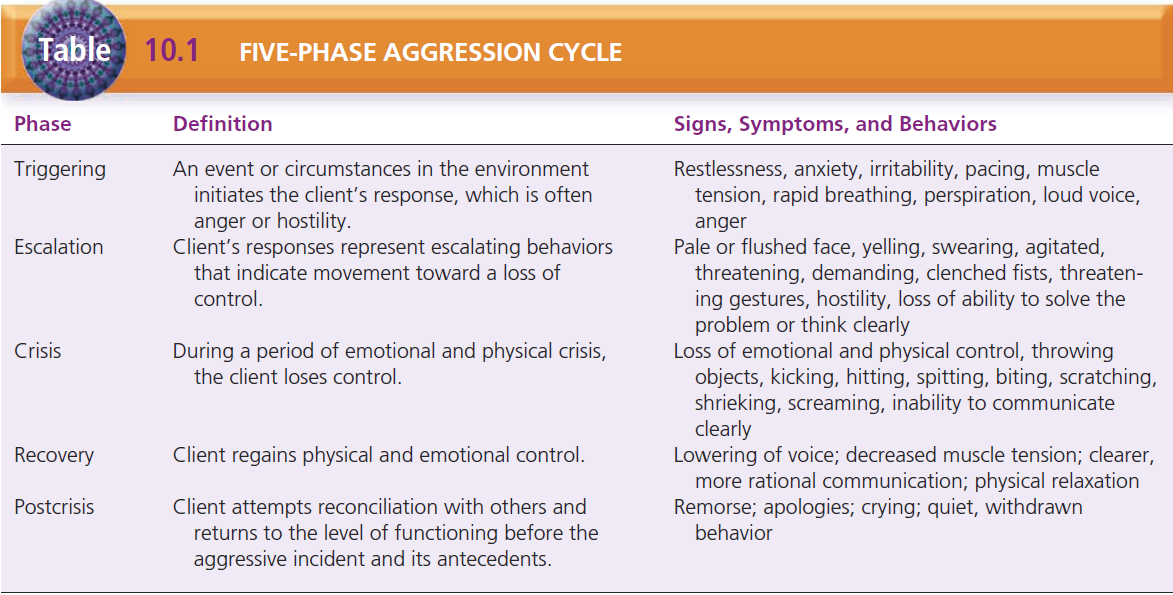 Hostility and Aggression
As a client’s behavior escalates toward the crisis phase, he or she loses the ability to perceive events accurately, solve problems, express feelings appropriately, or control his or her behavior; behavior escalation may lead to physical aggression. 
Therefore, interventions during the triggering and escalation phases are key to preventing physically aggressive behavior.
Related Disorders
The media gives a great deal of attention to people with mental illness who commit aggressive acts. This gives the general public the mistaken idea that most people with mental illness are aggressive and should be feared. 
In reality, clients with psychiatric disorders are much more likely to hurt themselves than other people.
Related Disorders
Although most clients with psychiatric disorders are not aggressive, clients with a variety of psychiatric diagnoses can exhibit angry, hostile, and aggressive behavior. 
Clients with paranoid delusions may believe others are out to get them; believing they are protecting themselves, they retaliate with hostility or aggression. Some clients have auditory hallucinations that command them to hurt others. Aggressive behavior also is seen in clients with dementia, delirium, head injuries, intoxication with alcohol or other drugs, and antisocial and borderline personality disorders. 
Violent patients tend to be more symptomatic, have poorer functioning, and a marked lack of insight compared with nonviolent patients.
Related Disorders
Some clients with depression have anger attacks. These sudden intense spells of anger typically occur in situations in which the depressed person feels emotionally trapped. Anger attacks involve verbal expressions of anger or rage but no physical aggression.
Related Disorders
Acting out is an immature defense mechanism by which the person deals with emotional conflicts or stressors through actions rather than through reflection or feelings. 
The person engages in acting-out behavior, such as verbal or physical aggression, to feel temporarily less helpless or powerless. 
Children and adolescents often “act out” when they cannot handle intense feelings or deal with emotional conflict verbally. To understand acting-out behaviors, it is important to consider the situation and the person’s ability to deal with feelings and emotions.
Etiology: Neurobiologic Theories
Findings reveal that serotonin plays a major inhibitory role in aggressive behavior; therefore, low serotonin levels may lead to increased aggressive behavior. 
This finding may be related to the anger attacks seen in some clients with depression. In addition, increased activity of dopamine and norepinephrine in the brain is associated with increased impulsively violent behavior. Further, structural damage to the limbic system and the frontal and temporal lobes of the brain may alter the person’s ability to modulate aggression; this can lead to aggressive behavior.
Treatment
The treatment of aggressive clients often focuses on treating the underlying or comorbid psychiatric diagnosis such as schizophrenia or bipolar disorder. 
Successful treatment of comorbid disorders results in successful treatment of aggressive behavior. 
Lithium has been effective in treating aggressive clients with bipolar disorder, and mental retardation. 
Carbamazepine (Tegretol) and valproate (Depakote) are used to treat aggression associated with dementia, psychosis, and personality disorders. 
Atypical antipsychotic agents such as clozapine (Clozaril), risperidone (Risperdal), and olanzapine (Zyprexa) have been effective in treating aggressive clients with dementia, brain injury, mental retardation, and personality disorders. 
Haloperidol (Haldol) and lorazepam (Ativan) are commonly used in combination to decrease agitation or aggression and psychotic symptoms.
Treatment
Although not a treatment per se, the short-term use of seclusion or restraint may be required during the crisis phase of the aggression cycle to protect the client and others from injury.
Managing the Environment
It is important to consider the environment for all clients when trying to reduce or eliminate aggressive behavior. 
Group and planned activities such as playing card games, watching and discussing movies, or participating in informal discussions give clients the opportunity to talk about events or issues when they are calm. 
Activities also engage clients in the therapeutic process and minimize boredom. Scheduling one-to-one interactions with clients indicates the nurse’s genuine interest in the client and a willingness to listen to the client’s concerns, thoughts, and feelings.
Managing the Environment
If clients have a conflict or dispute with one another, the nurse can offer the opportunity for problem-solving or conflict resolution. 
Expressing angry feelings appropriately, using assertive communication statements, and negotiating a solution are important skills clients can practice. These skills will be useful for the client when he or she returns to the community.
Managing the Environment
If a client is psychotic, hyperactive, or intoxicated, the nurse must consider the safety and security of other clients, who may need protection from the intrusive or threatening demeanor of that client. 
Talking with other clients about their feelings is helpful, and close supervision of the client who is potentially aggressive is essential.
Managing Aggressive Behavior
In the triggering phase, the nurse should approach the client in a nonthreatening, calm manner in order to de-escalate the client’s emotion and behavior. 
Conveying empathy for the client’s anger or frustration is important. The nurse can encourage the client to express his or her angry feelings verbally, suggesting that the client is still in control and can maintain that control. 
Use of clear, simple, short statements is helpful. The nurse should allow the client time to express himself or herself. 
The nurse can suggest that the client go to a quiet area or may get assistance to move other clients to decrease stimulation. 
Medications (PRN, or as needed) should be offered, if ordered. As the client’s anger subsides, the nurse can help the client to use relaxation techniques and look at ways to solve any problem or conflict that may exist. Physical activity, such as walking, also may help the client relax and become calmer.
Managing Aggressive Behavior
If these techniques are unsuccessful and the client progresses to the escalation phase (period when client builds toward loss of control), the nurse must take control of the situation. 
The nurse should provide directions to the client in a calm, firm voice. 
The client should be directed to take a time-out for cooling off in a quiet area or his or her room. 
The nurse should tell the client that aggressive behavior is not acceptable and that the nurse is there to help the client regain control. 
If the client refused medications during the triggering phase, the nurse should offer them again.
Managing Aggressive Behavior
If the client’s behavior continues to escalate and he or she is unwilling to accept direction to a quiet area, the nurse should obtain assistance from other staff members. 
Initially, four to six staff members should remain ready within sight of the client but not as close as the primary nurse talking with the client. This technique, sometimes called a “show of force,” indicates to the client that the staff will control the situation if the client cannot do so. 
Sometimes the presence of additional staff convinces the client to accept medication and take the time-out necessary to regain control.
Managing Aggressive Behavior
When the client becomes physically aggressive (crisis phase), the staff must take charge of the situation for the safety of the client, staff, and other clients. 
Psychiatric facilities offer training and practice in safe techniques for managing behavioral emergencies, and only staff with such training should participate in the restraint of a physically aggressive client. 
The nurse’s decision to use seclusion or restraint should be based on the facility’s protocols and standards for restraint and seclusion. 
The nurse should obtain a physician’s order as soon as possible after deciding to use restraint or seclusion.
Managing Aggressive Behavior
Four to six trained staff members are needed to restrain an aggressive client safely. 
Children, adolescents, and female clients can be just as aggressive as adult male clients. 
The client is informed that his or her behavior is out of control and that the staff is taking control to provide safety and prevent injury. 
Four staff members each take a limb, one staff member protects the client’s head, and one staff member helps control the client’s torso, if needed. 
The client is transported or carried to a seclusion room, and restraints are applied to each limb and fastened to the bed frame. 
If PRN medication has not been taken earlier, the nurse may obtain an order for intramuscular (IM) medication in this type of emergency situation.
Managing Aggressive Behavior
As the client regains control (recovery phase), he or she is encouraged to talk about the situation or triggers that led to the aggressive behavior. 
The nurse should help the client relax, perhaps sleep, and return to a calmer state. 
It is important to help the client explore alternatives to aggressive behavior by asking what the client or staff can do next time to avoid an aggressive episode. 
The nurse also should assess staff members for any injuries and complete the required documentation such as incident reports and flow sheets. 
The staff usually has a debriefing session to discuss the aggressive episode, how it was handled, what worked well or needed improvement, and how the situation could have been defused more effectively. 
It also is important to encourage other clients to talk about their feelings regarding the incident. However, the aggressive client should not be discussed in detail with other clients.
Managing Aggressive Behavior
In the postcrisis phase, the client is removed from restraint or seclusion as soon as he or she meets the behavioral criteria. 
The client can be given feedback for regaining control, with the expectation that he or she will be able to handle feelings or events in a nonaggressive manner in the future. 
The client should be reintegrated into the milieu and its activities as soon as he or she can participate.
Evaluation
Care is most effective when the client’s anger can be defused in an earlier stage, but restraint or seclusion is sometimes necessary to handle physically aggressive behavior. 
The goal is to teach angry, hostile, and potentially aggressive clients to express their feelings verbally and safely without threats or harm to others or destruction of property.
Workplace Hostility
The undesirable behaviors include overt actions such as verbal outbursts and physical threats, as well as passive activities like refusing to perform assigned tasks or an uncooperative attitude.
Community-based Care
For many clients with aggressive behavior, effective management of the comorbid psychiatric disorder is the key to controlling aggression. 
Regular follow-up appointments, compliance with prescribed medication, and participation in community support programs help the client to achieve stability. 
Anger management groups are available to help clients express their feelings and to learn problem-solving and conflict-resolution techniques.
Community-based Care
Studies of client assaults on staff in the community become increasingly important as more clients experience rapid discharge from inpatient or acute care settings. 
Assaults by clients in the community were caused partly by stressful living situations, increased access to alcohol and drugs, availability of lethal weapons, and noncompliance with medications.